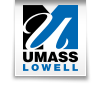 Information Literacy
Primary Sources vs. Secondary Sources
Created by Alice Frye, Ph.D., Department of Psychology, University of Massachusetts, Lowell
1
Steps in this tutorial
1) State goals of this tutorial
2) Why primary and secondary sources are important
3) Primary source and example
4) Secondary source and example
5) The difference between them in your work
6) Citing primary and secondary sources
Created by Alice Frye, Ph.D., Department of Psychology, University of Massachusetts, Lowell
2
Goal
The goal of this tutorial is to help you understand why primary and secondary sources are important resources in psychology writing
You should know what primary and secondary sources are
You should know when to use one or another, and how to properly cite them
Created by Alice Frye, Ph.D., Department of Psychology, University of Massachusetts, Lowell
3
Objectives
By the end of this tutorial you should be able to 
Know what primary and secondary sources are
Understand how to use them in your own work
Be able to properly cite sources as primary or secondary in your own work
Created by Alice Frye, Ph.D., Department of Psychology, University of Massachusetts, Lowell
4
Why are primary and secondary sources important?
Psychology is an empirical science
It is based on evidence-scientifically collected data and observations
When you write a research proposal or paper, you must support your arguments with references to the empirical literature
Literature based on data and observations
Created by Alice Frye, Ph.D., Department of Psychology, University of Massachusetts, Lowell
5
Why are primary and secondary sources important?
Empirical literature includes both primary and secondary sources
You are likely to use both in a research paper or proposal
Your instructors are likely to use these terms frequently
It is important to know what they mean, and how to identify a primary or secondary source
Created by Alice Frye, Ph.D., Department of Psychology, University of Massachusetts, Lowell
6
What is a Primary Source?
A primary source is a study actually authored by that person or group of people
The data collected in the study, the interpretations and conclusions about that data, all are primary source material
The authors actually conducted the study themselves, interpreted the data, and produced the report
Created by Alice Frye, Ph.D., Department of Psychology, University of Massachusetts, Lowell
7
Primary Source-Example
Below is an excerpt from the discussion section of a published empirical study (Sladkova, 2007) 

People in Copa´n Ruinas are aware of the difficult living conditions of undocumented migrants in the US as well as the possibility to make money there to provide for their families and return home in a relatively short period of time. They weigh these and other costs and benefits and their decisions are nested in difficult socio-economic conditions of the community and the country, as well as the global context of mass migration.
Created by Alice Frye, Ph.D., Department of Psychology, University of Massachusetts, Lowell
8
Primary Source-Example
If you cited this interpretation in a paper, you would be citing a primary source.  It could look something like this:
Sladkova (2007) in her qualitative study of the issues faced by Honduran immigrants, concluded that both proximal and distal factors, and short and long term agendas influence decisions to migrate.
Created by Alice Frye, Ph.D., Department of Psychology, University of Massachusetts, Lowell
9
What is a Secondary Source
A secondary source, simply, is a kind of “copy,” but the difference between a primary and secondary source can be confusing
Secondary sources can be embedded within primary sources since primary sources cite other literature in introductions and discussions
Secondary sources are very commonly found in review articles and review chapters—primary sources that mostly compile a lot of other studies and summarize and interpret them
Created by Alice Frye, Ph.D., Department of Psychology, University of Massachusetts, Lowell
10
When is it primary and when is it secondary?
It hard to decide if you are citing a primary or secondary source
If you cite the specific finding of another article cited in a primary source, you are citing a secondary source
But, if you cite the primary source interpretation of another article or summary of several articles, you are citing a primary source
Created by Alice Frye, Ph.D., Department of Psychology, University of Massachusetts, Lowell
11
When is it Primary-Example 1
Suppose in a study (Kunzendorf et al., 2011) you see the following statement:
Our rationale for examining the possibility that psychological resilience might correlate negatively with depression, but not with normal sadness, stems from Bonanno’s evidence that resilience prevents depression, by restricting sad affect to appropriate contexts (Bonanno, Goorin, & Coifman, 2008; Bonanno, Wortman, & Nesse, 2004; Coifman & Bonanno, 2010).
Created by Alice Frye, Ph.D., Department of Psychology, University of Massachusetts, Lowell
12
When is it Primary-Example 1, Continued
In the previous statement, there are two types of information that might be of interest if you are using this article as a reference in your own work
You might be interested in Kunzendorf’s work
You might be interested in Bonnano’s work.
Created by Alice Frye, Ph.D., Department of Psychology, University of Massachusetts, Lowell
13
When is it Primary-Example 1, Continued
If you were interested in Kunzendorf’s work, your own paper might say something like:
Researchers (Kunzendorf et al., 2011) have sought to distinguish the relations between resilience and depression and resilience with normal sadness.
In this case you are citing a primary source.
Created by Alice Frye, Ph.D., Department of Psychology, University of Massachusetts, Lowell
14
When it is Secondary-Example 1, continued
If you were interested in Bonnano’s work—which Kunzendorf mentioned, your own paper might say something like:
Kunzendorf et al., (2011) reviewed work (Bonanno, Goorin, & Coifman, 2008; Bonanno, Wortman, & Nesse, 2004; Coifman & Bonanno, 2010) indicating that resilience functions by limiting sad affect.

In this case you are citing a secondary source, and you must cite both the primary and secondary sources.
Created by Alice Frye, Ph.D., Department of Psychology, University of Massachusetts, Lowell
15
Primary or Secondary?
What if, after reading Kunzendorf et al. (2011) you go and read Bonnano’s work cited there, and draw your own ideas from it?
Then you cite Bonnano’s works as a primary source, because you have read the actual articles
You are not just using what Kunzendorf et al. said about Bonnano’s work.
Created by Alice Frye, Ph.D., Department of Psychology, University of Massachusetts, Lowell
16
Primary or Secondary
What if, after reading Kunzendorf’s work, you decide it is not relevant to your study
You find the Bonnanno articles, read them, and decide they are relevant
Which do you cite?
You cite only the Bonnano articles.  They are a primary source
It is fine to read an article and then decide it is not relevant to your work, and not cite it
You don’t have to cite every article you read or every article you find other interesting references in
Created by Alice Frye, Ph.D., Department of Psychology, University of Massachusetts, Lowell
17
What about review articles?
Review articles are articles that often group together, summarize and interpret many many other articles
They are certainly empirical works, and a very useful source of information
If you are citing information about a specific study, and data from that study, described in a review article then you are using the review article as a secondary source
If you are citing how the review article itself interpreted the big picture or reflected on the topic in general, then you are using the review article as a primary source
Created by Alice Frye, Ph.D., Department of Psychology, University of Massachusetts, Lowell
18
A Silly Example
Here is an example to help you think about primary and secondary sources
Suppose your friend Z tells you what she did last night.  She is a primary source of her own activities
Suppose another friend Y tells you what your friend Z did last night.  Y is a secondary source describing Z’s activities.
Created by Alice Frye, Ph.D., Department of Psychology, University of Massachusetts, Lowell
19
Summary
In psychology writing you are likely to use both primary and secondary sources
How you define the source will influence how you cite it in your own work
If you use information about an article described in another article, that is likely to be a secondary source citation
If you read an article and cite the conclusions or data that the authors of that article actually created, then it is likely a primary source citation
Created by Alice Frye, Ph.D., Department of Psychology, University of Massachusetts, Lowell
20